Maine ASBO UpdatesMarch 3, 2023
Updates
Federal Emergency Relief
Elementary and Secondary Education Act (ESEA)
Legislation
State Budget
Essential Programs and Services
Questions
2
Federal Programs
ESEA Dashboard 

ESSER Dashboard 

Reimbursement

Title IA
Allocations
Summer School Reallocation
3
Legislation
LD 33, An Act to Expand Access to CTE Opportunities for Middle School Students
LD 79, An Act to Ensure a High-quality Education for Students with Disabilities by Clarifying the Definition of "State Agency Client" and Who Provides Special Education Programs and Service
LD 98, An Act to Update the Special Education Laws
LD 889, An Act to Better Support the Educational Attainment of Low and Moderate-income Communities by Providing Additional Funding to Certain School Administrative Units
4
Legislation
To access legislative committee hearings, navigate to legislature.maine.gov/#committee
Select the drop down menu to choose a committee and listen live.
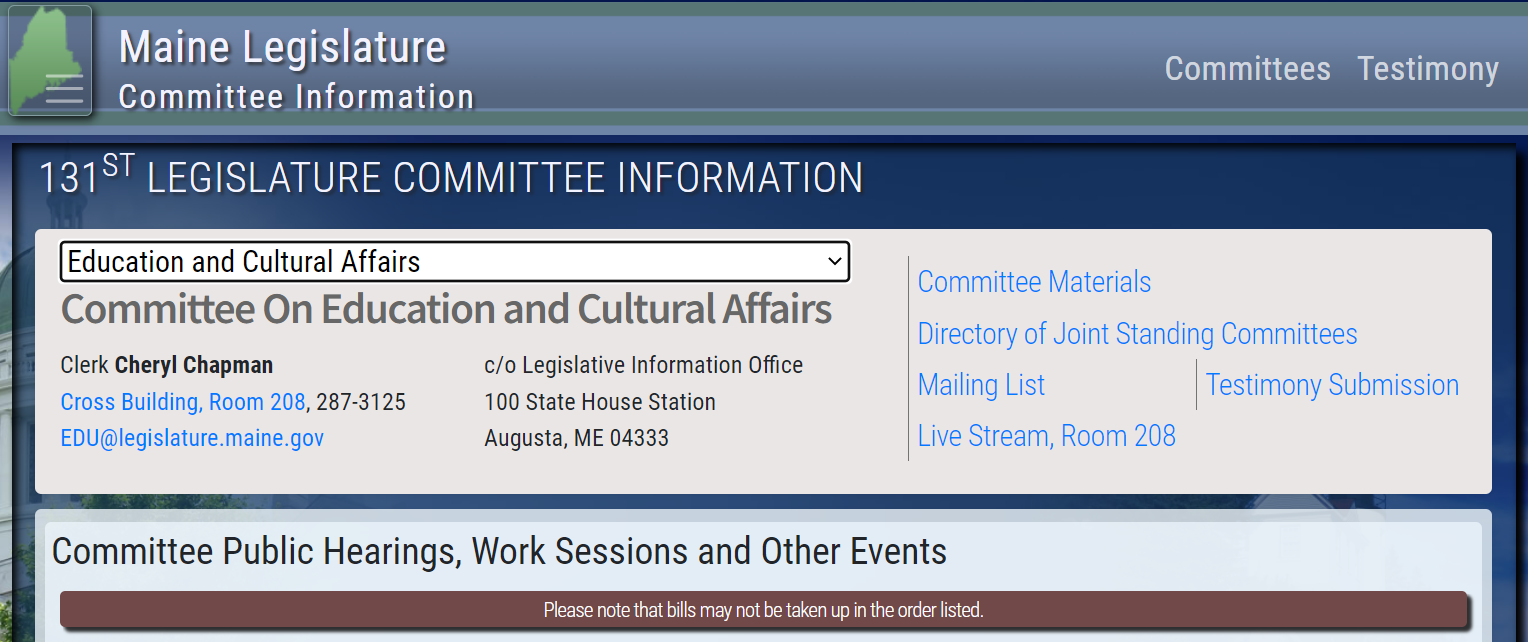 5
Essential Programs and Services (EPS)
Governor’s Budget Proposal maintains support for the 55% state share of the cost of education

LD 258, An Act Making Unified Appropriations and Allocations from the General Fund and Other Funds for the Expenditures of State Government and Changing Certain Provisions of the Law Necessary to the Proper Operations of State Government for the Fiscal Years Ending June 30, 2023, June 30, 2024, and June 30, 2025
6
School Finance BasicsEPSFY 24 Recommended Funding Level Updates
School Finance Basics
Oversight of Public-School State Funding
             1. Calculation of state funding
             2. Distribution of state funding
             3. Accountability of state funding
8
Calculation: EPS Formula
Essential Programs and Services
Title 20-A, Chapter 606-B: ESSENTIAL PROGRAMS AND SERVICES


The EPS formula provides the State with a mechanism for establishing a minimum sufficient funding level for achieving the Learning Results and an equitable way to distribute the funding responsibility between local communities and the State.
9
EPS Goal = Equitable Distribution
10
Calculation: EPS Formula
Essential Programs and Services (EPS) is designed to ensure that all schools have the programs and resources that are essential for all students to have an equitable opportunity to achieve Maine’s Learning Results.

The EPS model provides a basis for adequacy and greater equity in the funding of PreK-12 education because it is mostly cost driven instead of expenditure driven.

The model is designed to respond to student needs and is based on years of research and information gleaned from high performing cost-effective school units.
11
Calculation: EPS Formula
What EPS is NOT:
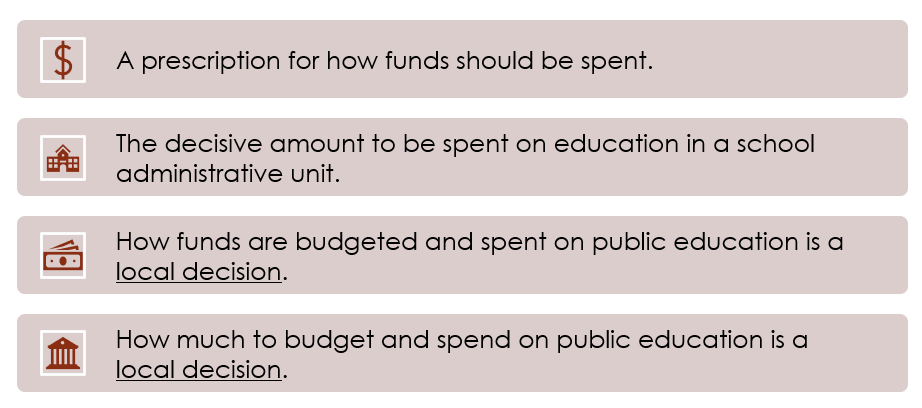 12
Calculation: EPS Formula
How Much Pie Do We Need?
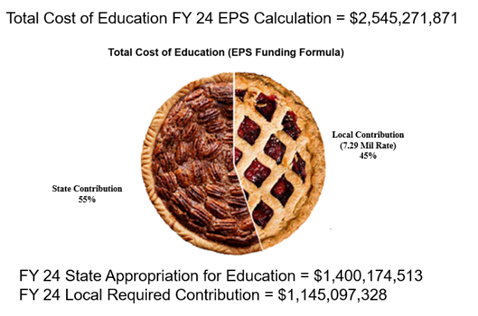 13
Calculation: EPS Formula
Key Operating (Cost Driven) Components:     
Student Demographics (Pupil counts by SAU & grade level)
EPS Per Pupil Rate for each Individual SAU (Per pupil amounts are tailored for each unit reflecting costs for actual Staff)
Weighted Amounts (Additional funding for English (Multilingual) Learners and those identified as Economically Disadvantaged)
Targeted Amounts (Additional funding for PreK, K-2, Assessments, and Technology Resources)
Other Adjustments (include additional funding for Isolated Small Schools, Adult Education, and Equivalent Instruction)
14
Student Data Needs
October 1st Enrollment Report (Public Schools & CTE):
Attending Students – those student attending a school in your district
Resident Students – those students that reside in a town in your district
Superintendent Transfer Students – those students that reside in a town outside of your district, but for purposes of the EPS calculation will be counted as a resident of your district.
Equivalent Instruction Students – Home School students taking a course(s) in your district.
Economic Disadvantaged Students – Currently defined as any student that meets the qualifications for federal free or reduced lunch.
English Learners – students that are identified as English learners.
Special Education Students – students identified as special education students.
CTE Enrollment – Students enrolled in CTE programs.
Synergy – State’s Student Information System
https://www.maine.gov/doe/data-reporting/collection/helpdesk/resources/synergy_instructions
15
Student Data Verification
NEO – New Education Ontology (yes, someone liked the Matrix)
https://neo.maine.gov/DOE/NEO/Dashboard/Home/Index/
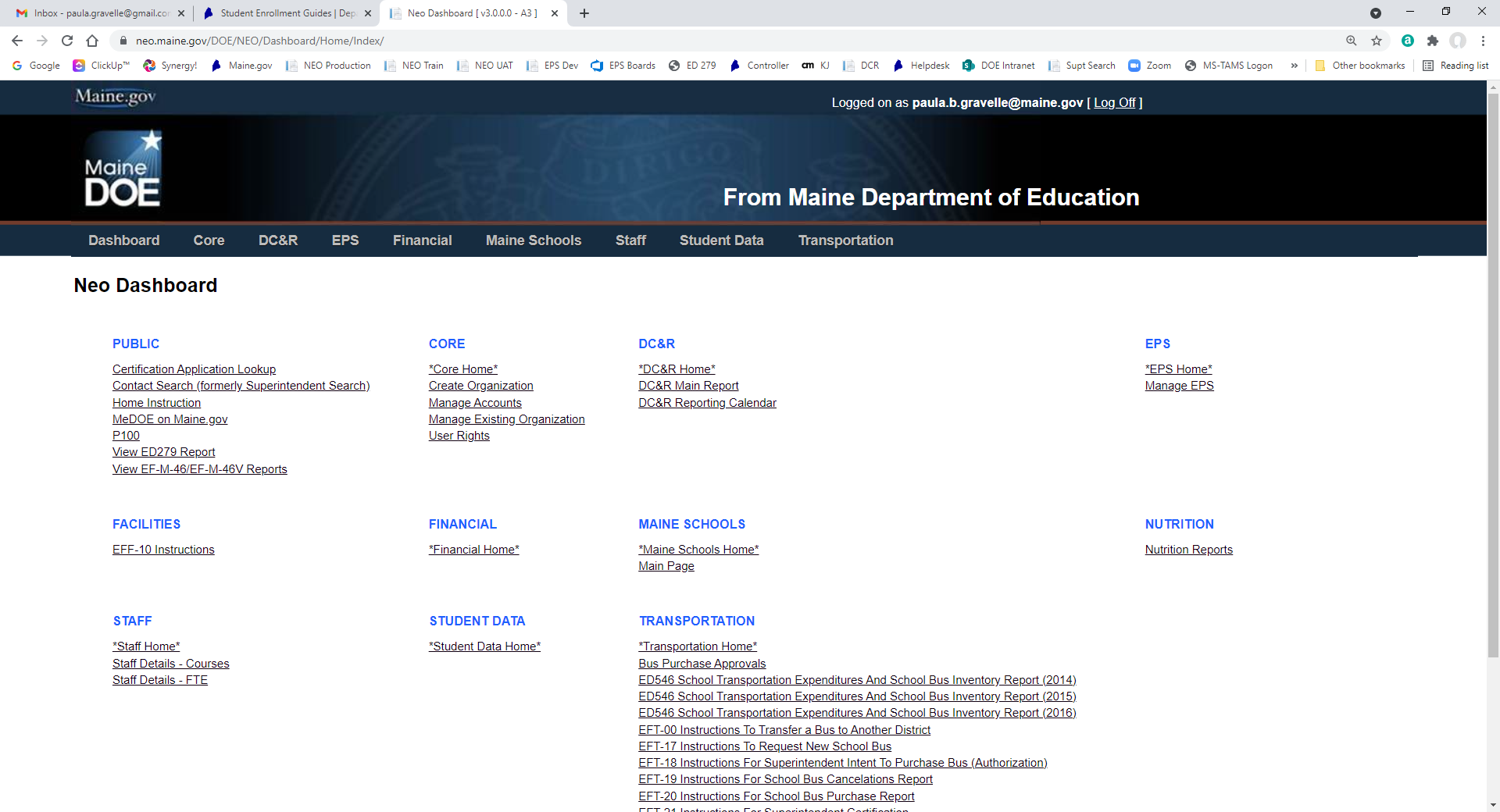 Click Here
16
ED 279 - Section 1
Data for Section 1
Attending student counts
Staff
Teachers
Classroom Teacher, Literacy Specialist, Long-term substitute, Title I Teacher, EL Teacher
Guidance
School Social Worker, Director of Guidance, Guidance Counselor
Librarians
Health
Education Techs
Library Techs
Clerical
Building level
School Admins
Principal, Assistant Principal, Teaching Principal
17
[Speaker Notes: Special Education and CTE staff are not included in any the staff FTEs for Section 1.]
Staff Data Needs
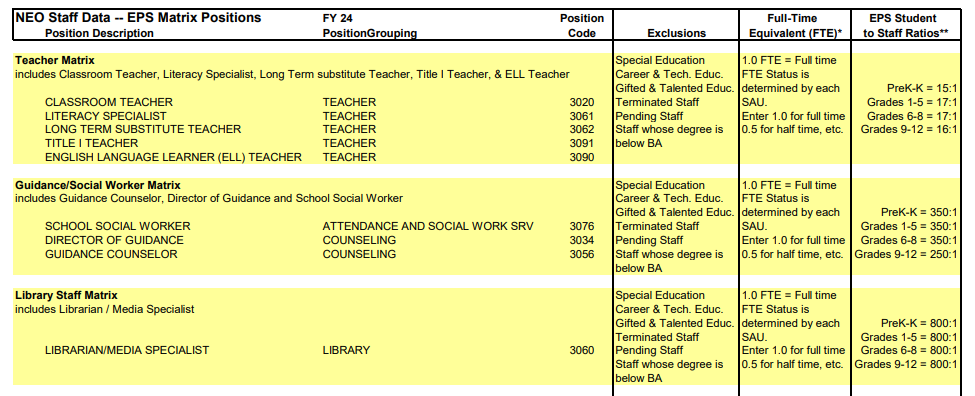 18
Staff Data Needs
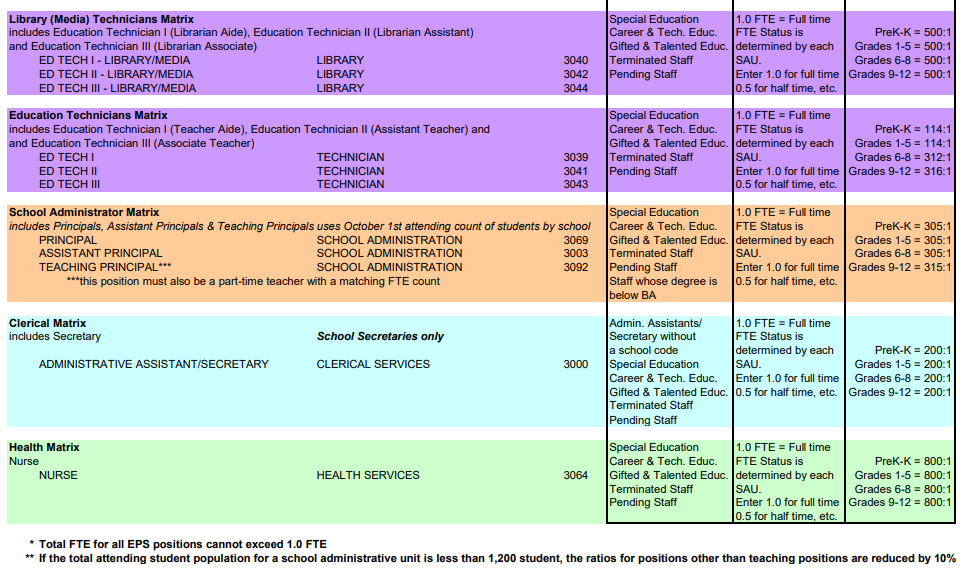 19
Staff Data Verification
NEO – New Education Ontology (yes, someone liked the Matrix)
https://neo.maine.gov/DOE/NEO/Dashboard/Home/Index/
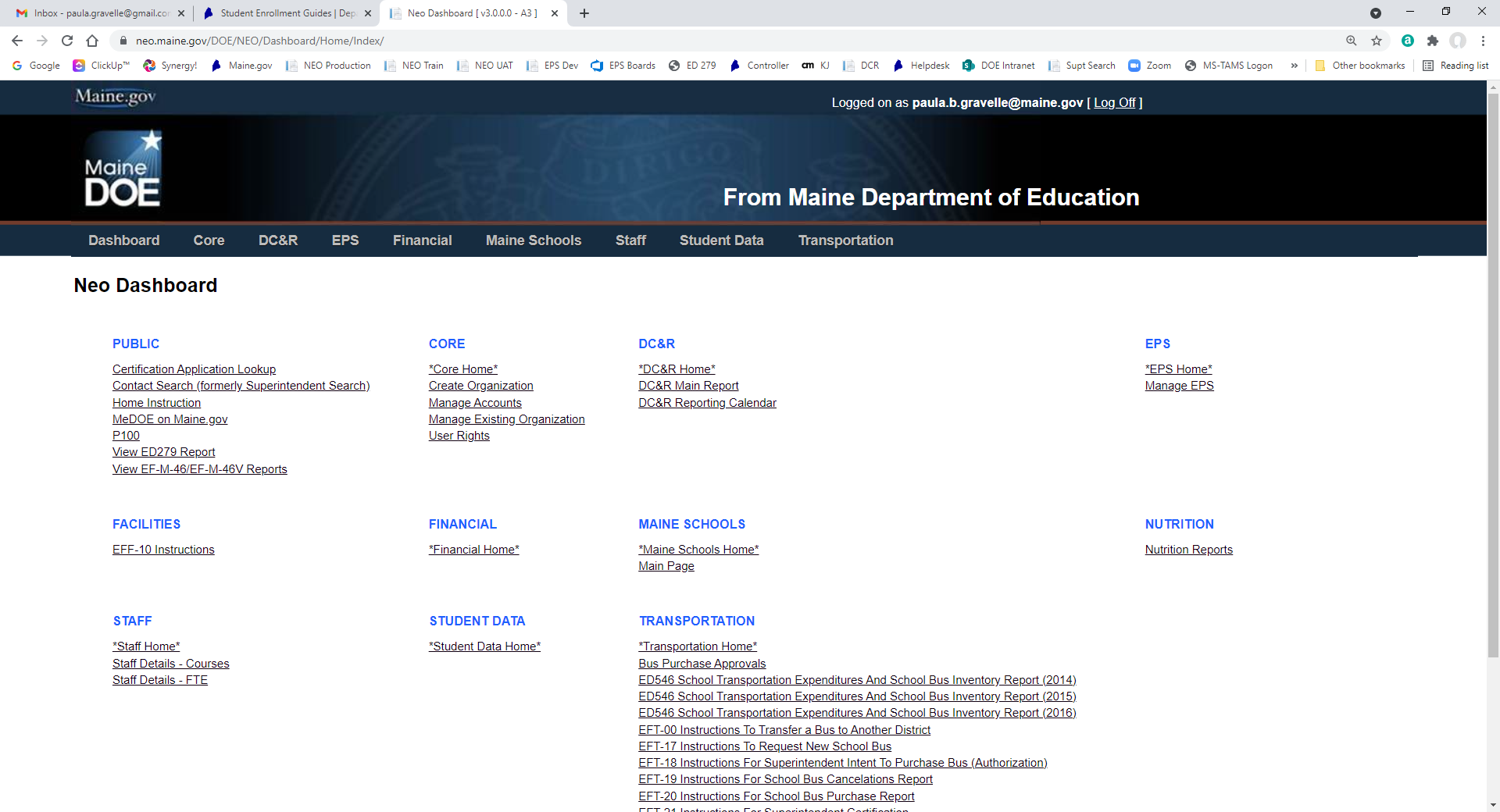 Click Here
20
Staff Data Verification
Click Here
21
Staff Data Verification
Click Here
22
Staff Data Verification
Click Here
23
EPS Per-Pupil Rates – ED 279 Section 1
Regional Adjustments
The regional index is a factor using the 35 Labor Market Areas to account for variations in Income Levels and the Cost of living throughout the State of Maine; and the fact that we are using an Average Salary Scale for the entire State when determining the amount of salary to allow in the EPS calculation.
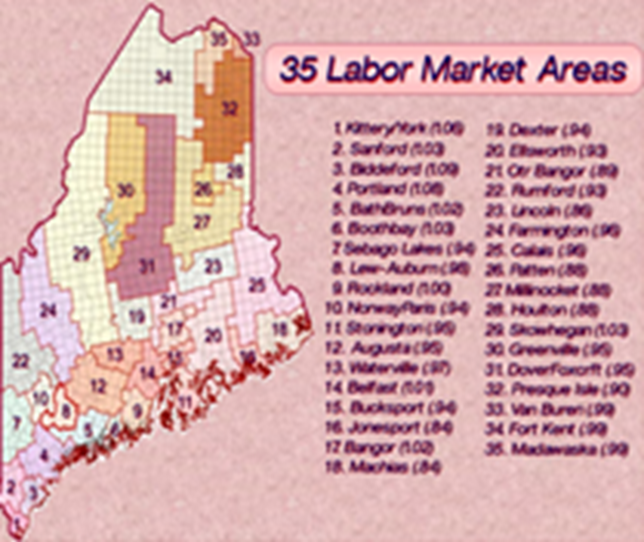 24
ED 279 – Section 2
Data for Section 2
Subsidy student
PreK, K-2, K-8, 9-12
Adult Education students
Equivalent Instruction students
Economically Disadvantaged students
English Learners
Isolated Small Schools
25
Calculation: EPS Formula
Other Subsidizable (Expenditure Driven) Components:     
Special Education
Transportation
Gifted & Talented
Bus Purchases
School Construction Debt Service
26
ED 279 - Section 3
Gifted & Talented
Budget versus actual expenditures
Special Education
Subsidizable students, special education students, state agency clients, foster care students, actual expenditures and revenues
Special Education HCOOD
EF-S-07, actual expenditures
Transportation
Actual expenditures and revenues, previous year allocation
Approved Buses
Bus approvals, actual expenditures
27
Calculation: EPS Formula
State and Local Share:
In order to receive State subsidy, SAUs must contribute the required local amount per the EPS calculation.
Many SAUs raise above and beyond what the State requires for the local share – that is referred to as "additional local".
Key Factors in Determining Required Local Share:
Valuation by town as provided by the Maine Revenue Service each year, which determines ability to pay
Percentage of students by town within a combined SAU, used to determine distribution of Total Allocation by Town
Mil Expectation calculated after determining Total Cost of Education, State Funds Available, and Valuation by Town.
Current FY 24 Mil Rate = 7.29
28
ED 279 – Section 4
Distribution of Allocation
Resident students by town
Operating, Other Subsidizable, and Techer Retirement Allocation
Debt service by town
State valuation by town
Valuations of past 3 years
Uses either most recent or 3 year average, whichever is less
29
ED 279 – Section 5
Section 5a
Adjustments to state subsidy and local allocation
Special education, minimum subsidy, debt service, economically disadvantaged
Section 5b
Adjustments to state subsidy
Career & Technology Centers, Education Service Centers, MaineCare Seed
Section 5c
Local and state share %
Section 5f
Adjusted local contribution by town
30
Adjustments – ED 279 Section 5
List of adjustments where applicable:
Minimum State Allocation Adjustment (5%) (Minimum Receiver)
Minimum Special Education Adjustment (50%) (Minimum Receiver)
Adjustment for Debt Service (Minimum Receiver)
Minimum Economically Disadvantaged Student Adjustment (Minimum Receiver)
Audit Adjustments
Adjustment for Unappropriated Local Contribution
Long-Term Drug Treatment Centers Adjustments
Career and Technical Education (CTE)
Education Service Center (ESC) Member Allocation
Minimum Teacher Salary Adjustment
Maine Care Seed Adjustment
31
Distribution of State Funding
How Big A Slice Does Each SAU Get?​
How to distribute State funds to individual SAUs:
Example SAU: Augusta
Total Cost of Education per EPS = $27,083,361.63
Town Valuation = $1,656,850,000
X Mil Rate Expectation = 7.10
= Local Ability to Pay = $11,763,635.00
Total Cost of Education per EPS for SAU = $27,083,361.63
Minus Local Ability to Pay = $11,763,635.00
Equals State Contribution to SAU = $15,319,726.63
32
Distribution of State Funding
How Big A Slice Does Each SAU Get?​
How to distribute State funds to individual SAUs:
Example SAU: York
Total Cost of Education per EPS = $21,612,236.37
Town Valuation = $4,704,133,333
X Mil Rate Expectation = 7.10
= Local Ability to Pay = $33,399,346.66
Total Cost of Education per EPS for SAU = $21,612,236.37
Minus Local Ability to Pay = $33,399,346.66
  Equals State Contribution to SAU = $0                   *
State Contribution after Minimum Receiver Adjustment = $ 2,968,115.81
* This is an example of a Minimum Receiver
33
Distribution of State Funding
Minimum Receiver Status

When a SAU/town's ability to pay is greater than their required local contribution, then they are considered a minimum receiver.
Remember, the EPS funding formula is used to equitably distribute funds to the areas that need them the most.
As a result, if a SAU has a higher valuation, (aka: higher ability to pay), the EPS formula will provide less funds to you, so it can provide more funds to SAUs that do not have as great an ability to pay.
34
How do I access the ED 279 reports?Go to https://neo.maine.gov/DOE/NEO/eps/public/ed279.aspx
Choose Fiscal Year:
Choose SAU:
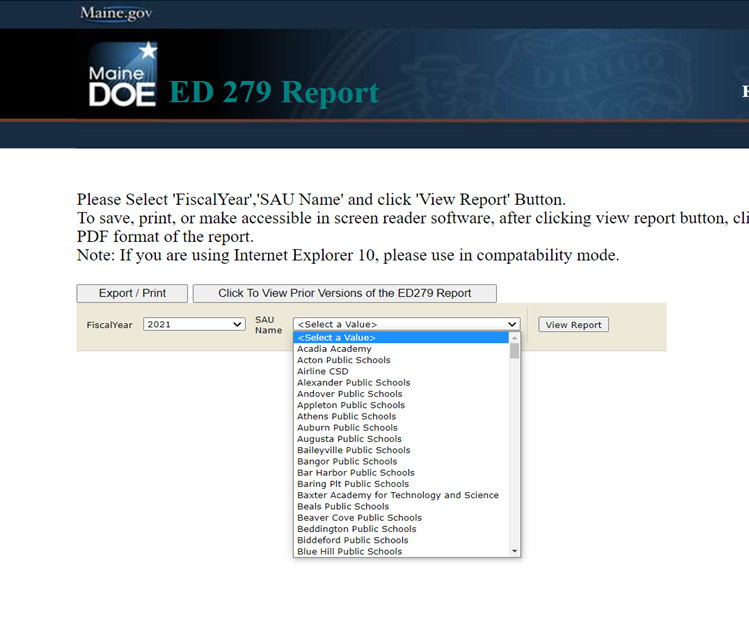 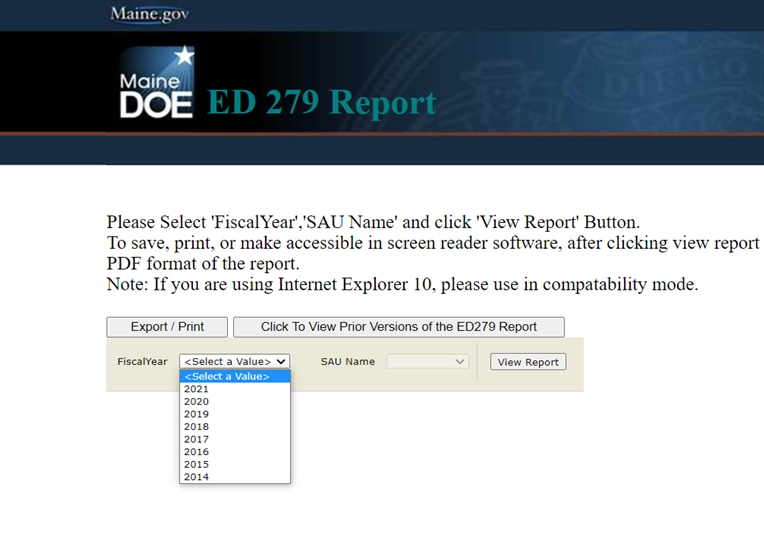 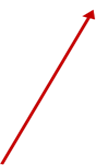 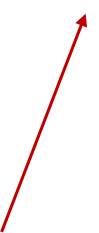 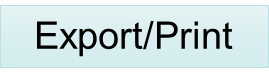 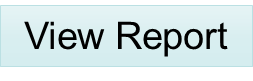 35
EPS Guides – Help Desk Website
EPS Data Deadlines
    Reports That Impact Subsidy
    Staff FTE Positions
    Economically Disadvantaged Status Information       
FY23 Alternate Economic Disadvantaged Status Form  - Updated 3/2/2022 
FY24 Alternate Economic Disadvantaged Status Forms - Updated 3/2/2023
36
EPS Guides – Help Desk Website
37
Impact of Data Errors in the Subsidy Calculation
38
Impact of Data Errors in the Subsidy Calculation
39
Accountability of State Funds
In order to ensure accountability: 

All SAUs are required to submit a financial audit annually per Title 20-A, §6051.
40
2023-2024 Updates to the School Funding Formula
The total cost of education reflects a return to the statutory EPS (Essential Programs and Services) model after 2 years of adjustments designed to support financial stability for Maine Schools during the COVID disruptions which included:
Student-to-Teacher Ratio for the Elementary Level (Grades 1-5) changed from 17:1 to 16:1.
This ratio is now back to the current statutory level of 17:1 beginning with the FY 24 EPS calculation
Student-to-Teacher Ratio for the Middle Level (Grades 6-8) changed from 17:1 to 16:1.
This ratio is now back to the current statutory level of 17:1 beginning with the FY 24 EPS calculation
The additional weight for the Economically Disadvantaged Students was increased from .15 to .20; and the calculation to determine the percentage for each SAU was changed from only using the most recent resident and economically disadvantaged student counts to the highest of the 3 most recent years’ economically disadvantaged percentages.
This weight is now back to the statutory level of .15 beginning with the FY 24 EPS calculation
This percentage is now back to using the most recent year calculation beginning with the FY 24 EPS calculation per statute
41
2023-2024 Updates to the School Funding Formula
The total cost of education reflects an increase to the Salary Matrix for Teachers, Guidance, Social Workers, and Librarians to a minimum of $40,000 in accordance with Title 20-A §15677.
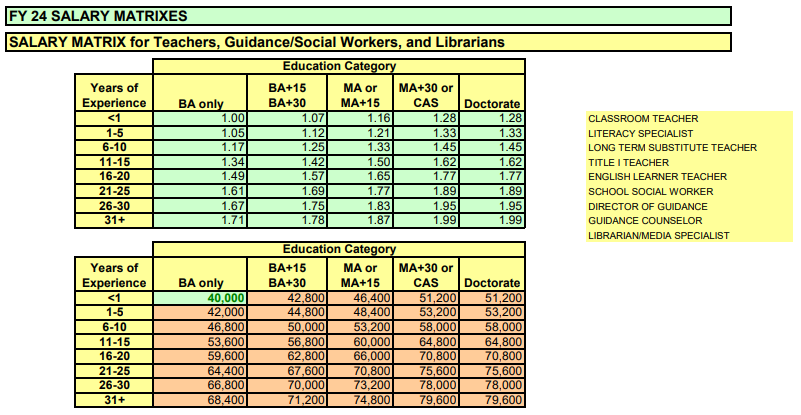 42
FY 2023-24 Change to Benefits Percentages
The total cost of education further reflects an increase to the staff benefits percentages to better reflect actual expenses in accordance with Title 20-A §15678 and §15679; while spending on staff benefits as a percentage of salaries have continued to increase since the enactment of the EPS funding act, until now, these have not changed from the original benefits rates set in 2005-06.
43
Comparison of the Estimate cost of funding Public Education PK-12 
FY 2023-2024 to FY 2022-2023
44
Why did the Local Share increase so much?
How Much Pie Do We Need?
Total cost of education increased by 3.37% from FY 23 to FY 24, as a result the increase to both the State Contribution at 55% and the Local Required Contribution at 45% was also 3.37%.
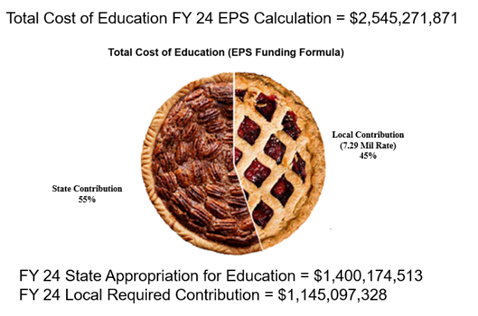 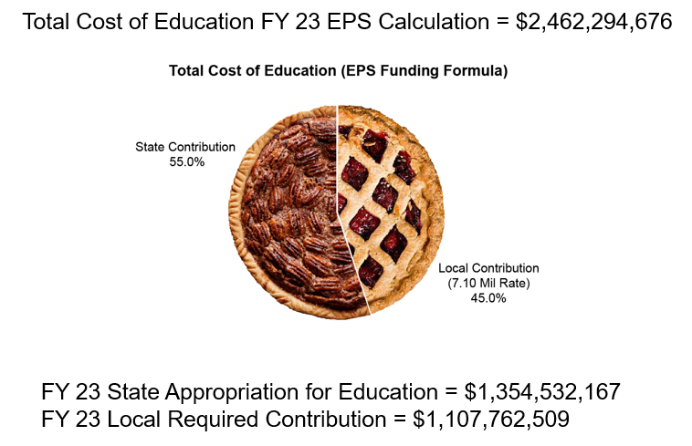 45
Subsidizable Student October 1 Counts by Grade Level FY 19 to FY 23*Grade configurations in these charts match Section 2 of the ED 279 EPS Calculation of School Funding Reports.
46
Contact Information
47